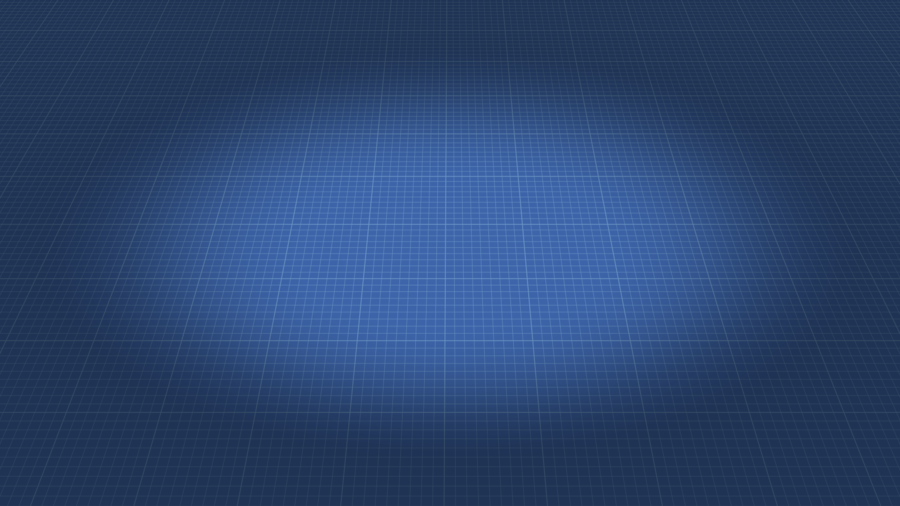 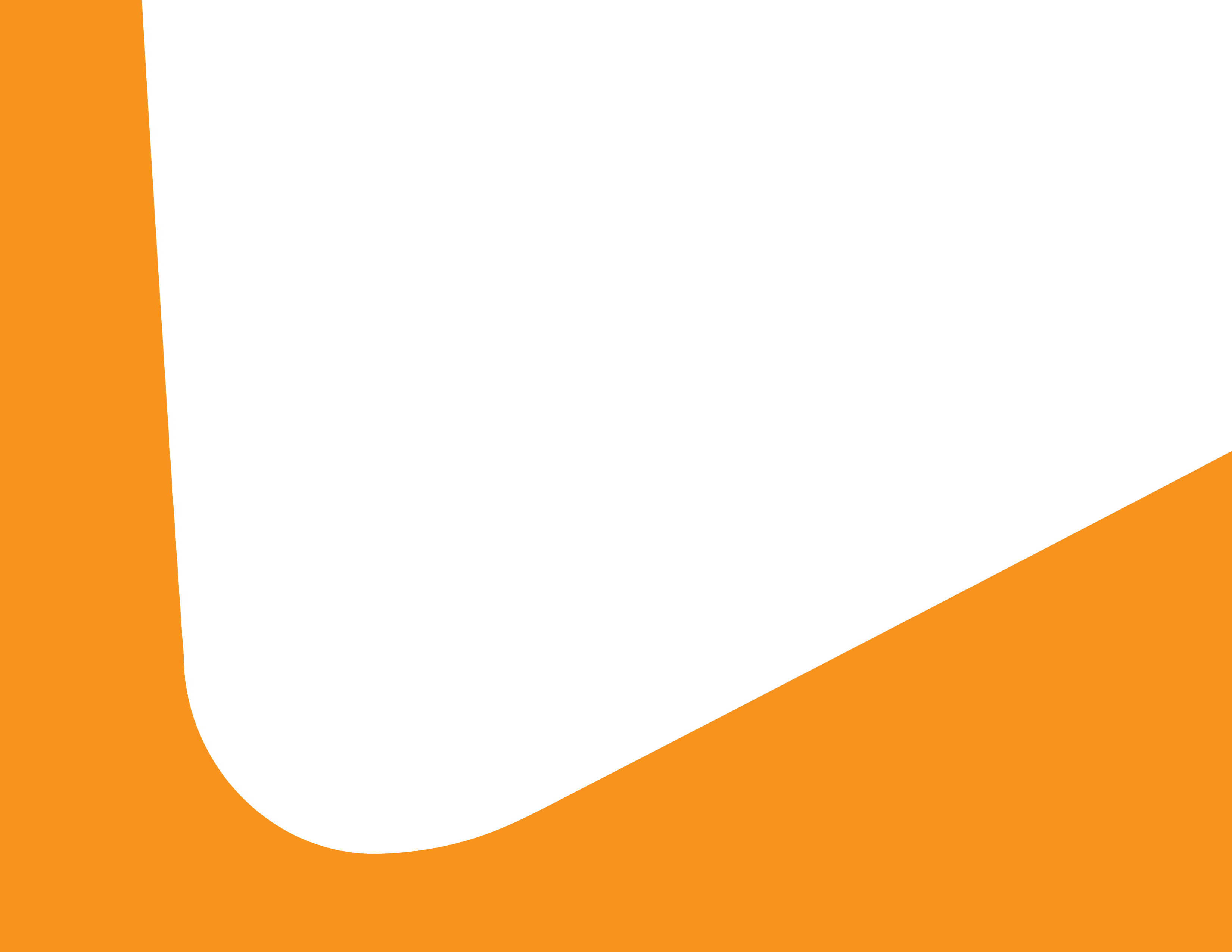 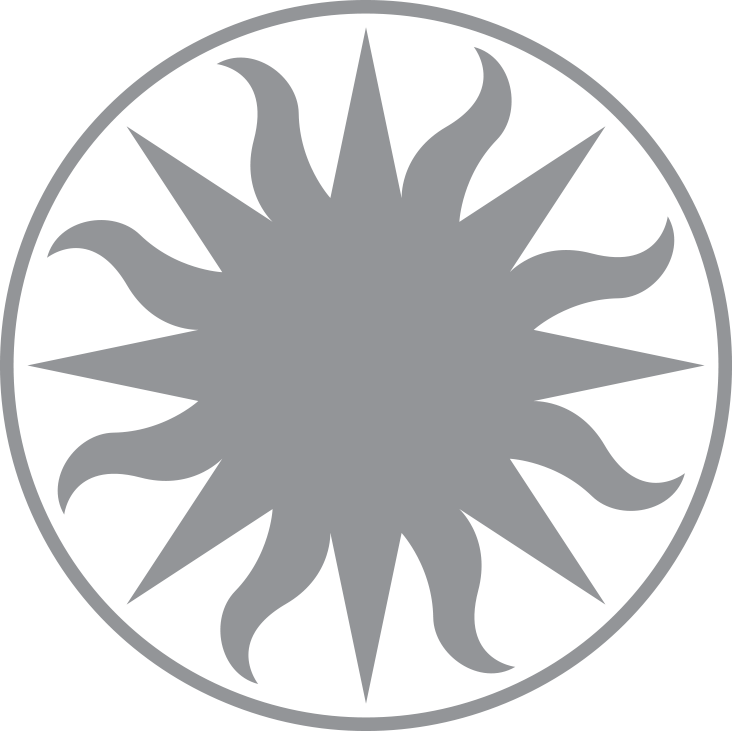 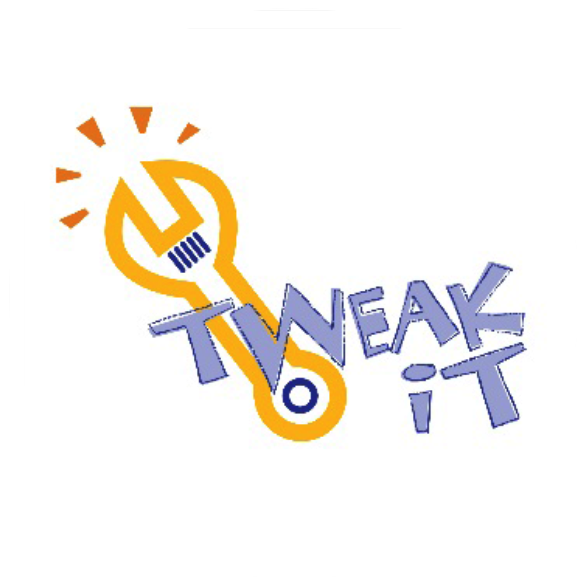 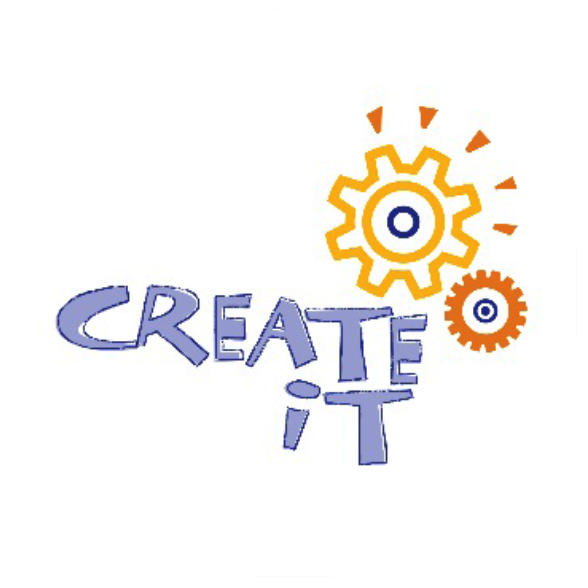 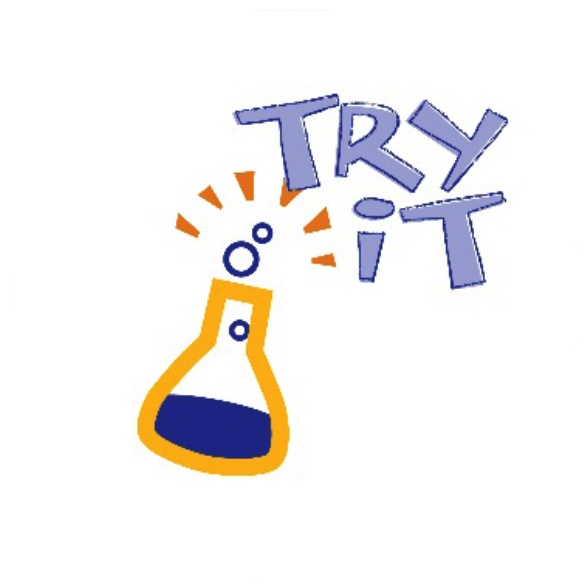 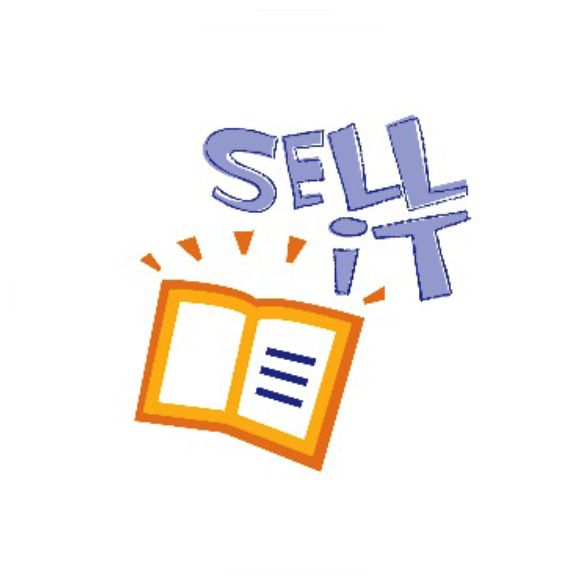 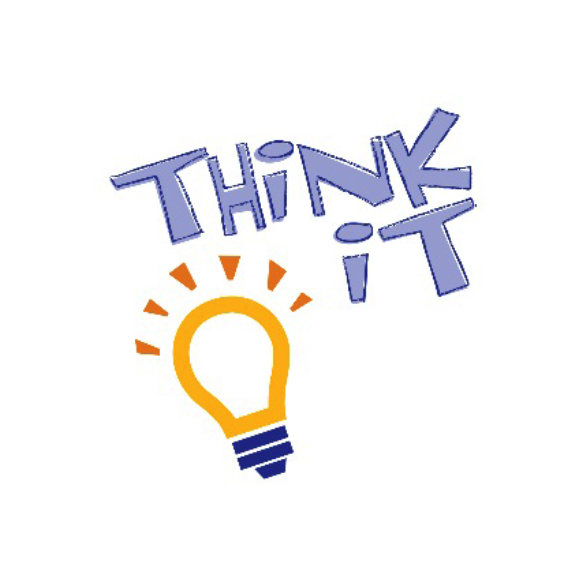 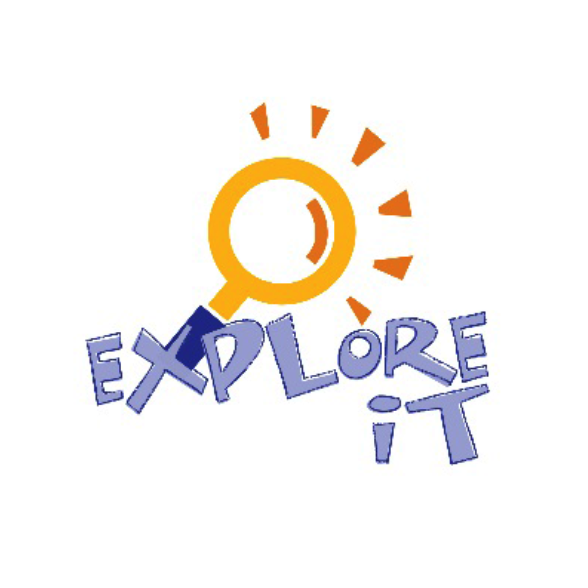 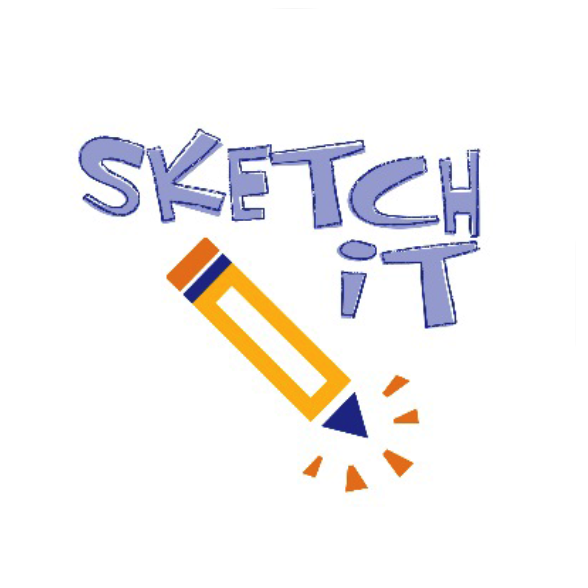 The Invention Process: Step 3

Sketch It
Drawing Your Invention or Idea
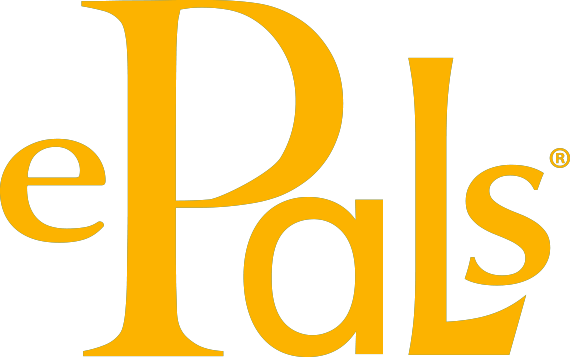 [Speaker Notes: The Invention Process: Step 3]
Step 3: Sketch It
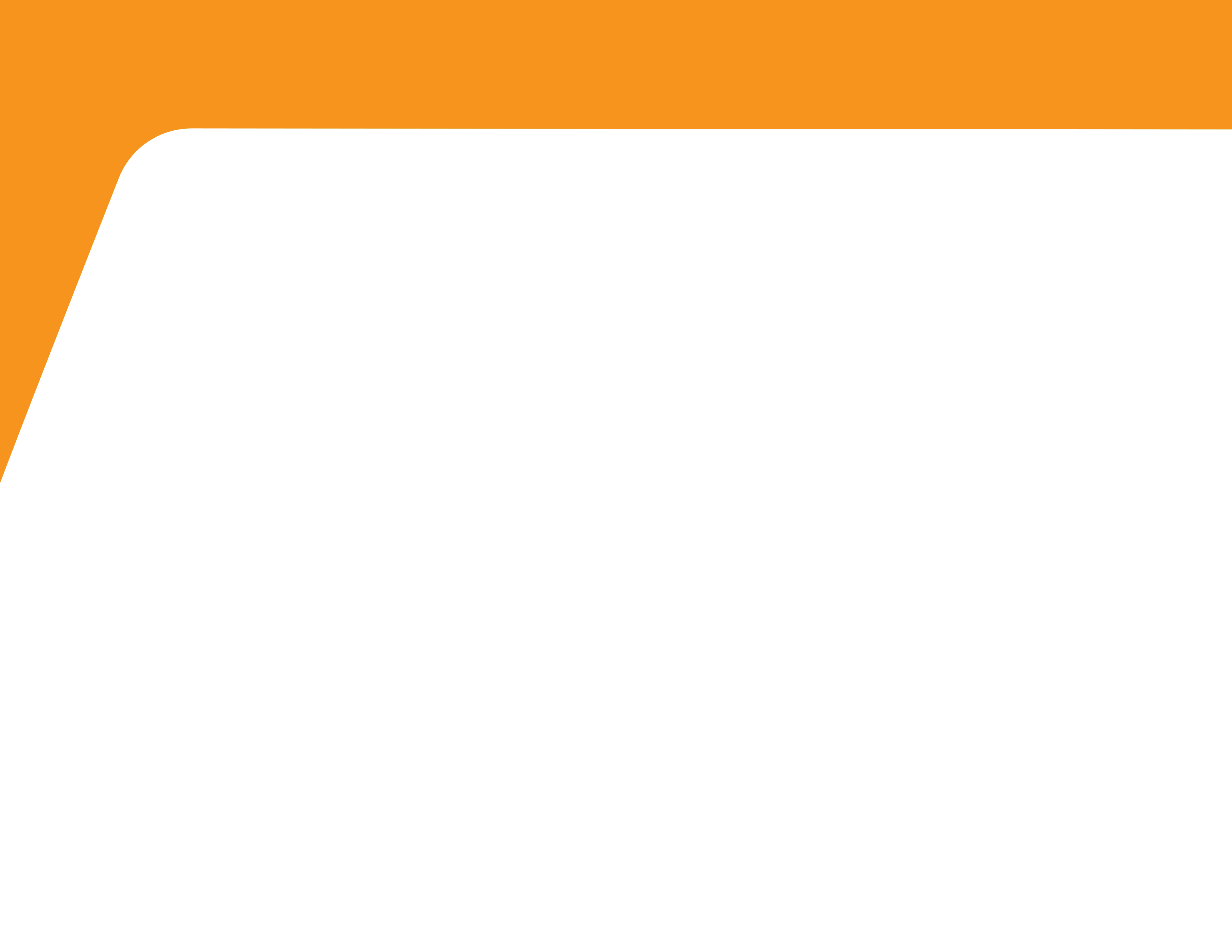 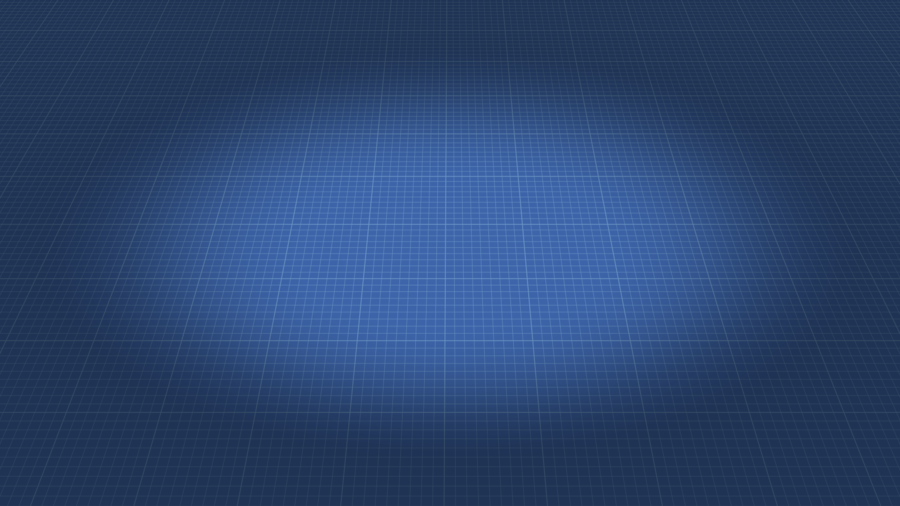 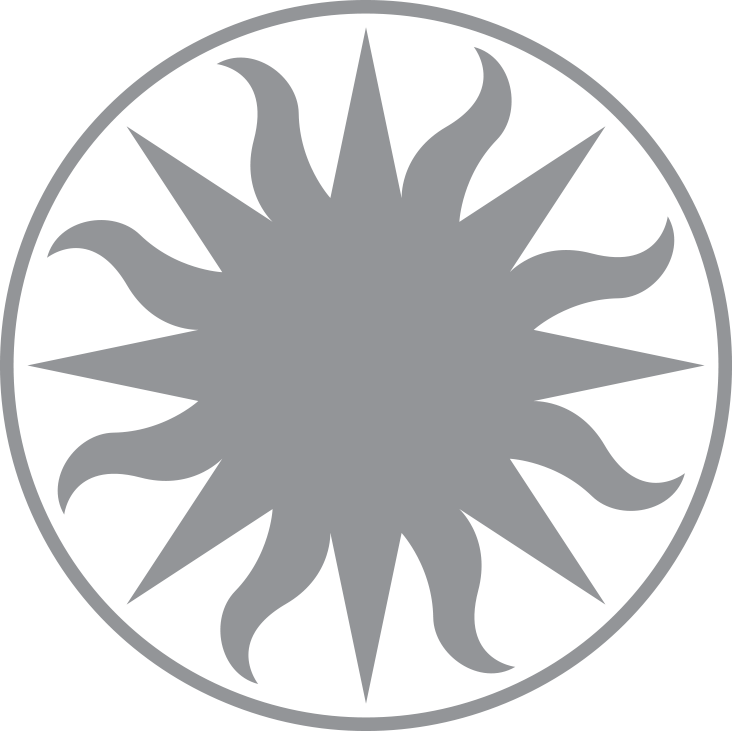 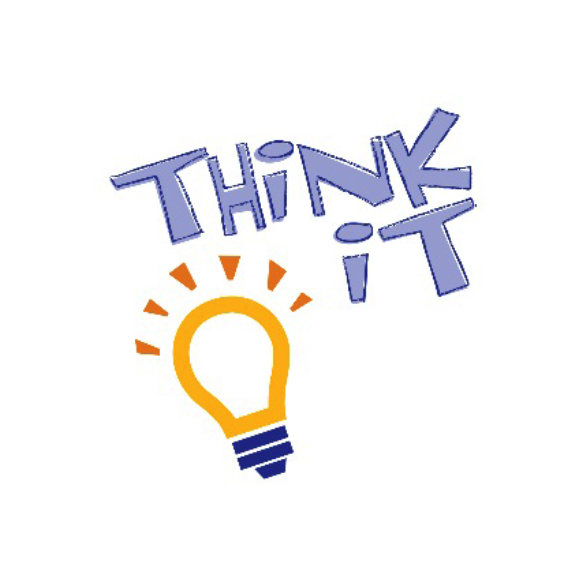 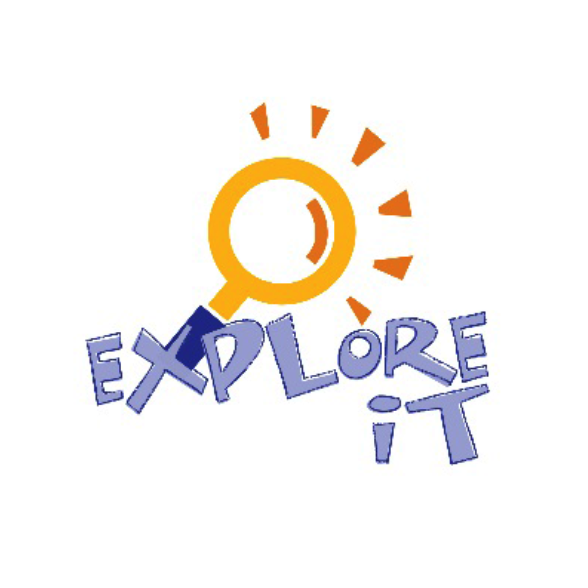 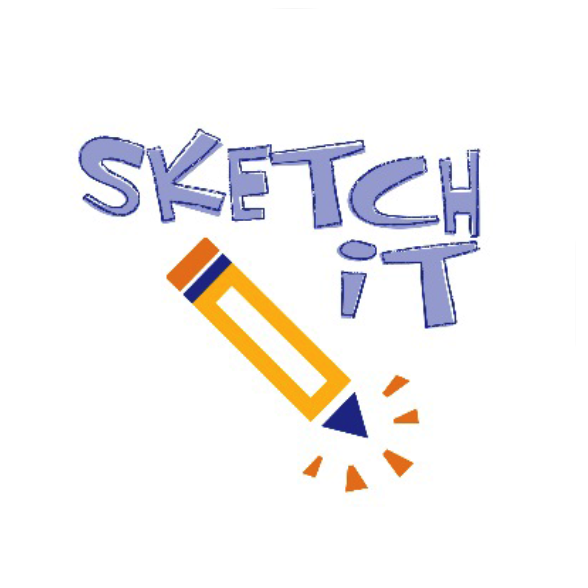 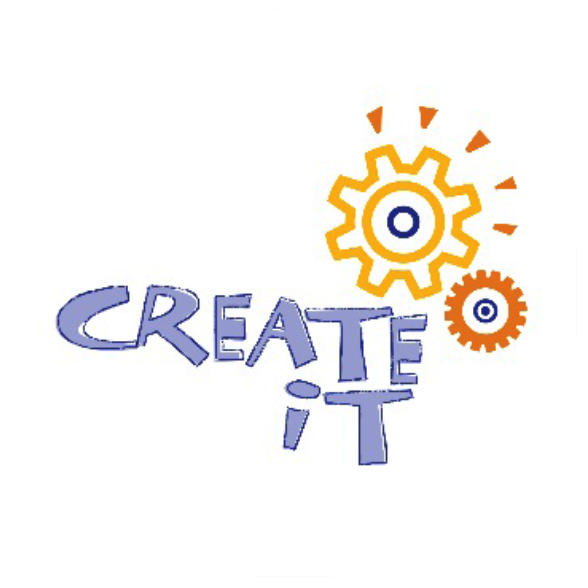 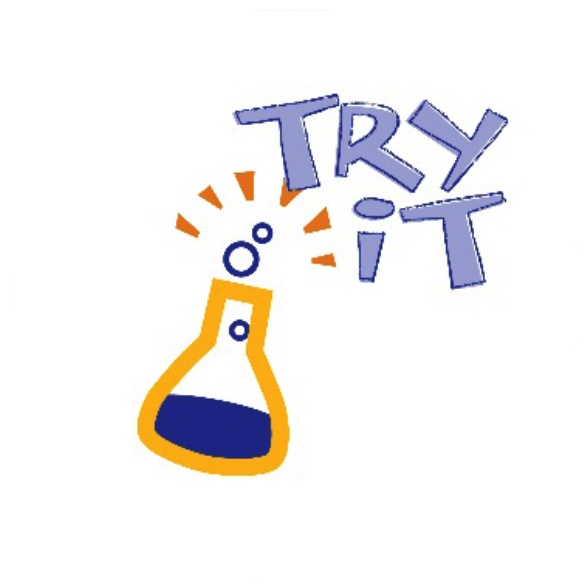 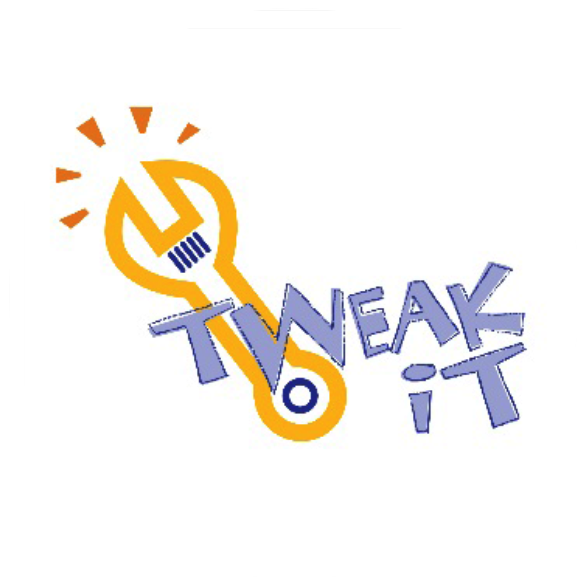 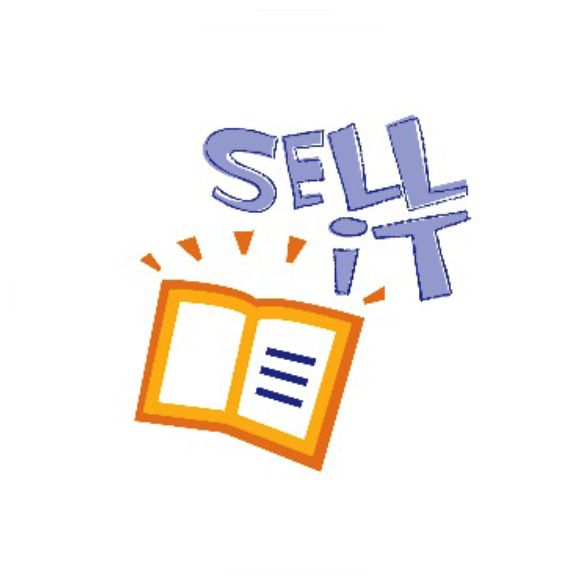 1
2
3
4
5
6
7
[Speaker Notes: In this lesson, you are going to learn how to complete the third step in the invention process, SKETCH IT, by drawing your invention idea.]
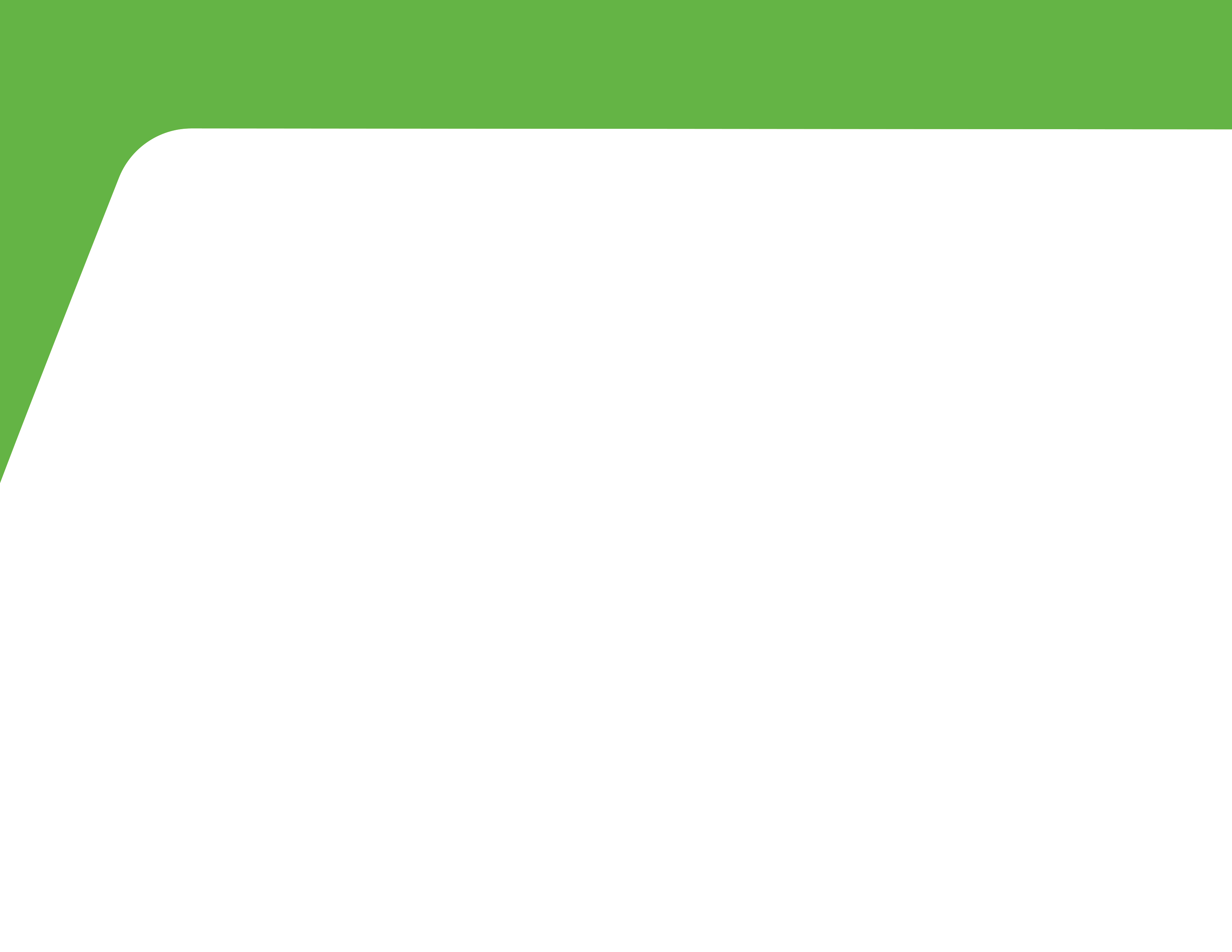 Draw Your Invention Ideas
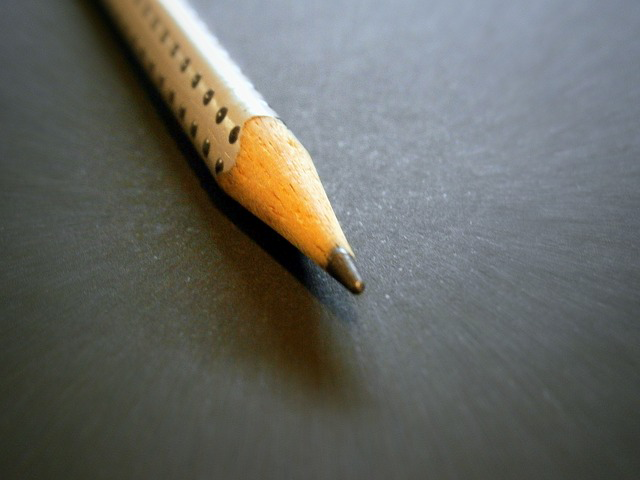 [Speaker Notes: You know that the word “sketch” simply means to draw.  Not all inventors sketch at this stage, but by drawing your invention ideas, you start to visualize what your invention will look like and how it will work.  It does not have to be a perfect drawing, a simple sketch is ok.]
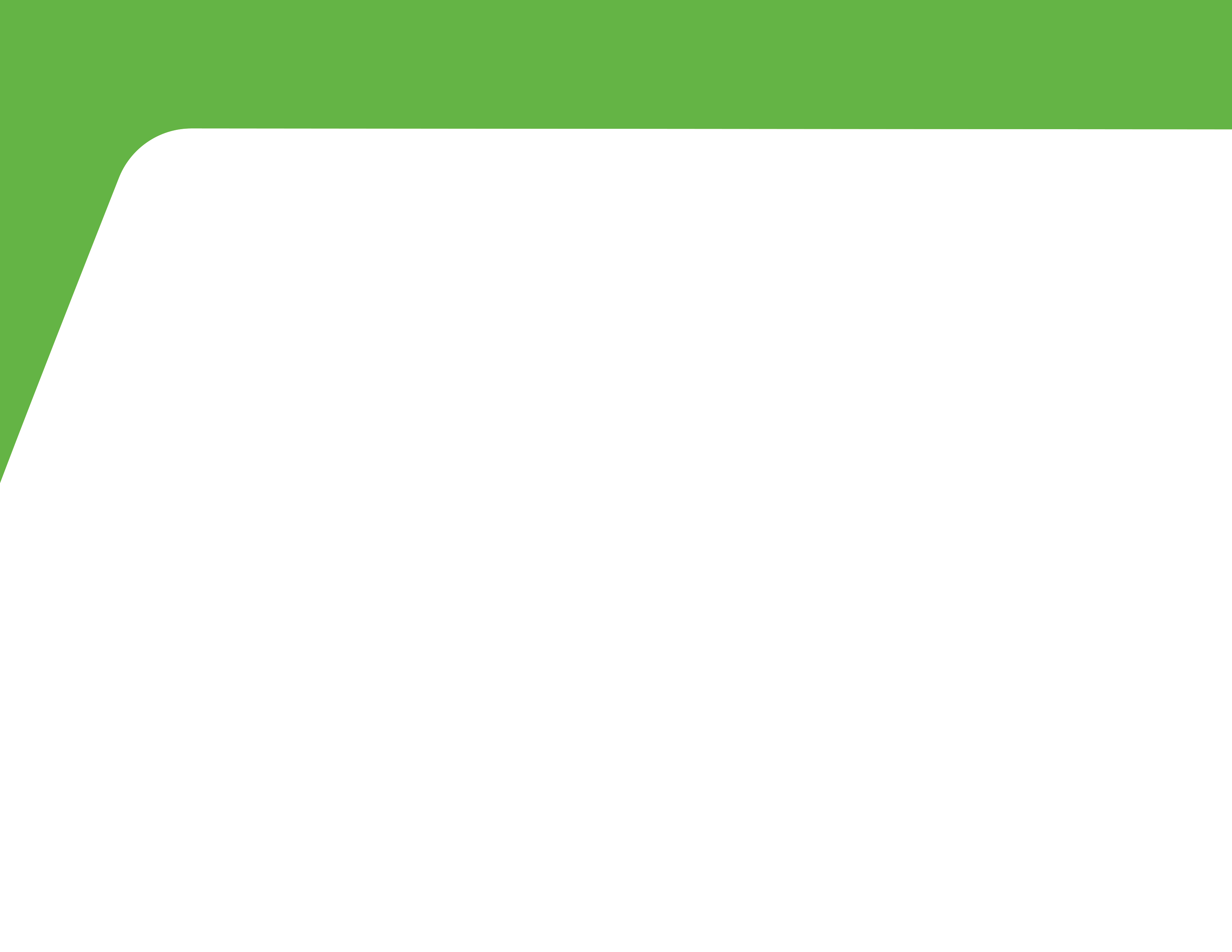 Draw Your Invention Ideas
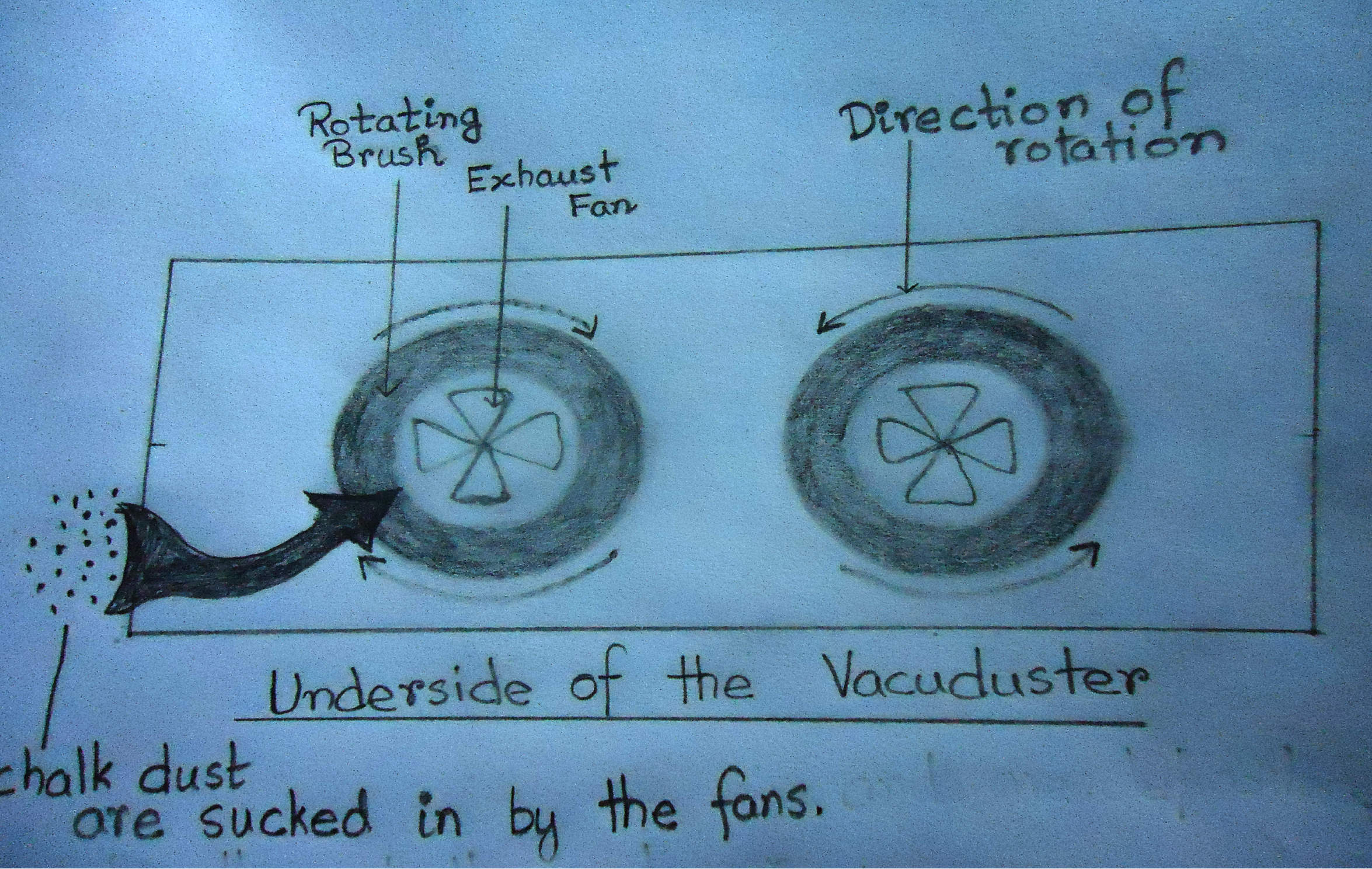 Vacuduster
Monimoy G.
Kolkata,India
[Speaker Notes: In past ePals Invent It Contests, students like you have sketched in different ways. 
 
8th grader Monimoy from India simply used a pencil and paper to sketch his idea for an chalkboard eraser that captures up the chalk dust.]
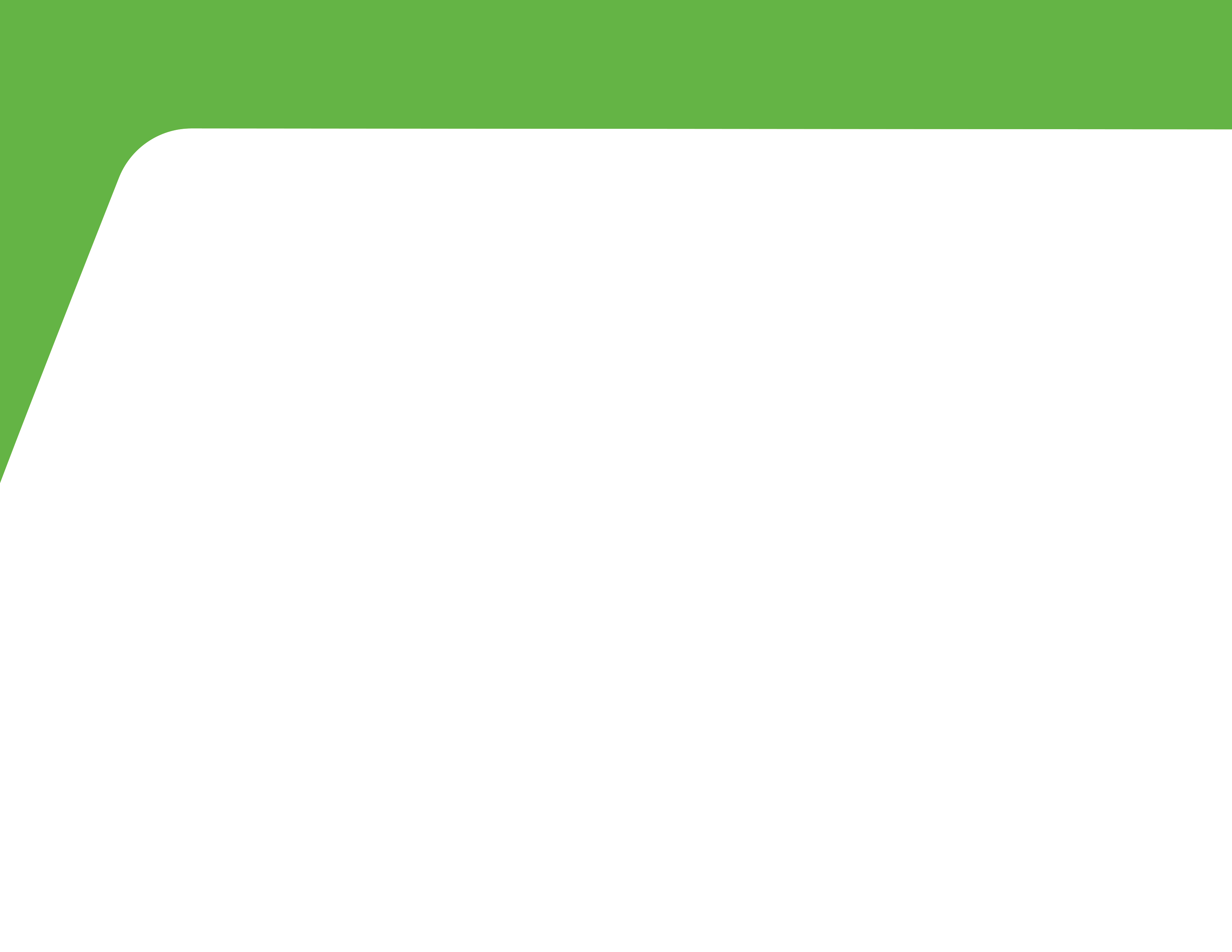 Draw Your Invention Ideas
Adjustable Table
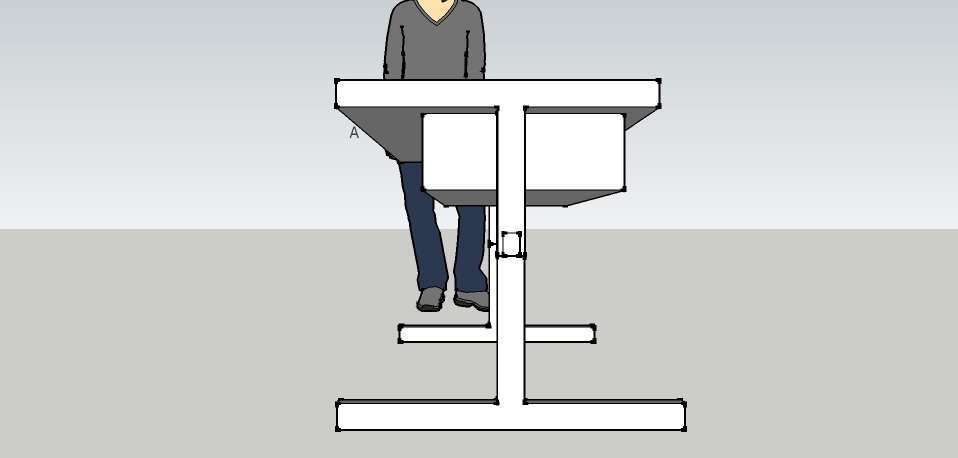 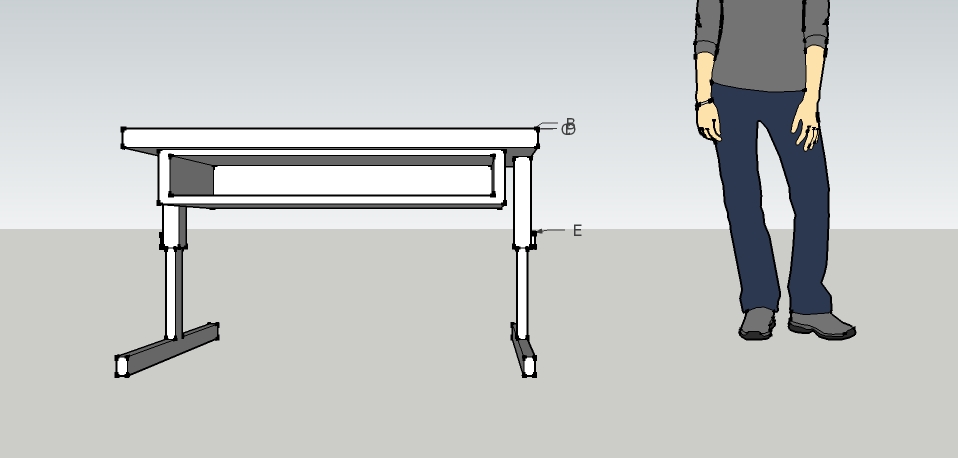 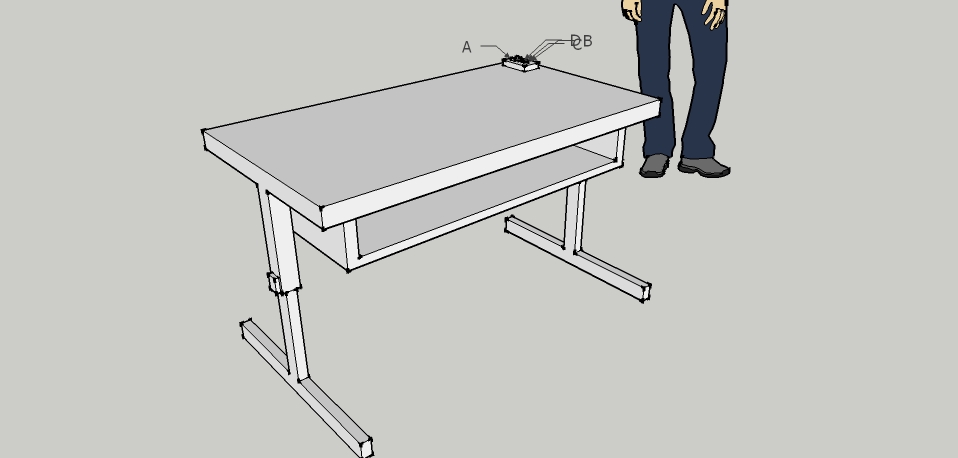 Laila E., Angeli A., Mitzi C.,
California USA
[Speaker Notes: A team of 10 year olds used a computer aided design program to create a digital sketch of their idea for a desk.]
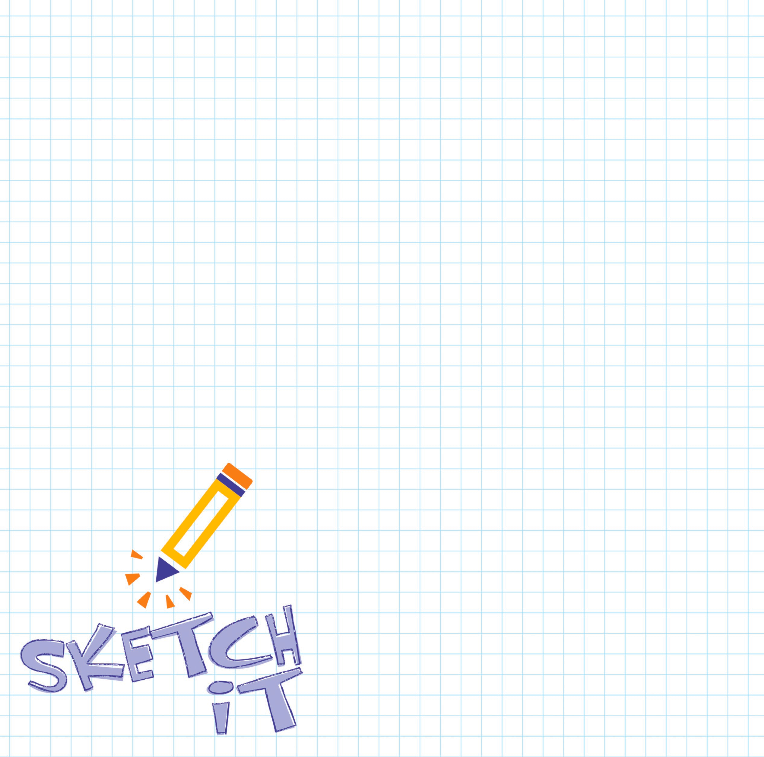 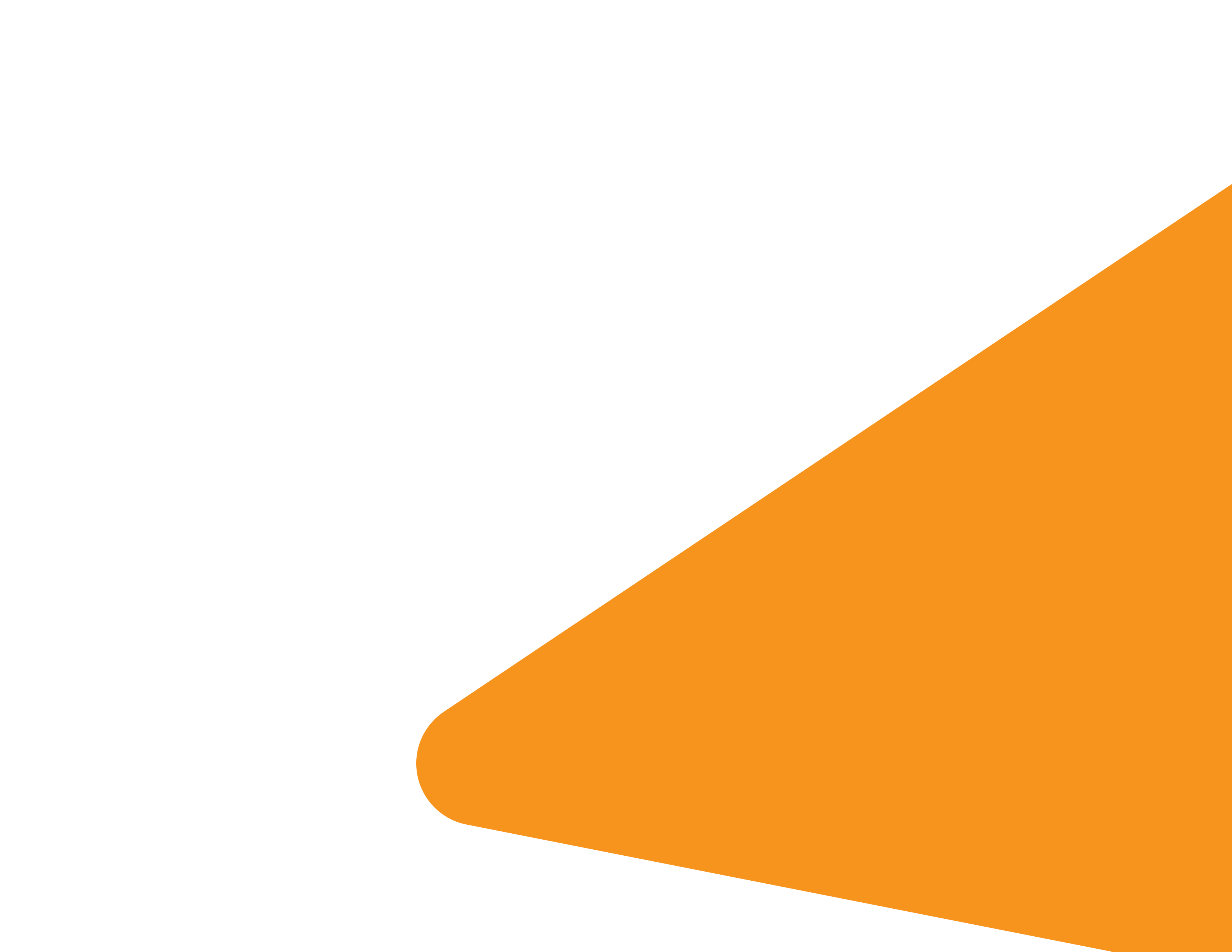 Tips
Details make your sketch come to life.

Labels make your sketch clear.

Don’t limit yourself to one sketch!
Draw Your Invention Idea
in your Notebook
[Speaker Notes: To sketch as an inventor, grab your inventor’s notebook (or computer) and get ready to draw your invention idea!
 
Keep in mind  these tips:
Details make your sketch come to life.  The more details you put in your sketch the clearer your invention idea becomes.  
Labels make your sketch clear.  Label not only the parts of your invention but what materials will be used to create the parts.
Draw to scale.  Try to show the relative size of your invention in your drawing.  You may want to label with estimated measurements.
Don’t limit yourself to one sketch!  Oftentimes you need to make multiple sketches of your invention.  It’s helpful to make different sketches as you evolve your idea and also to show the different sides of your invention.]
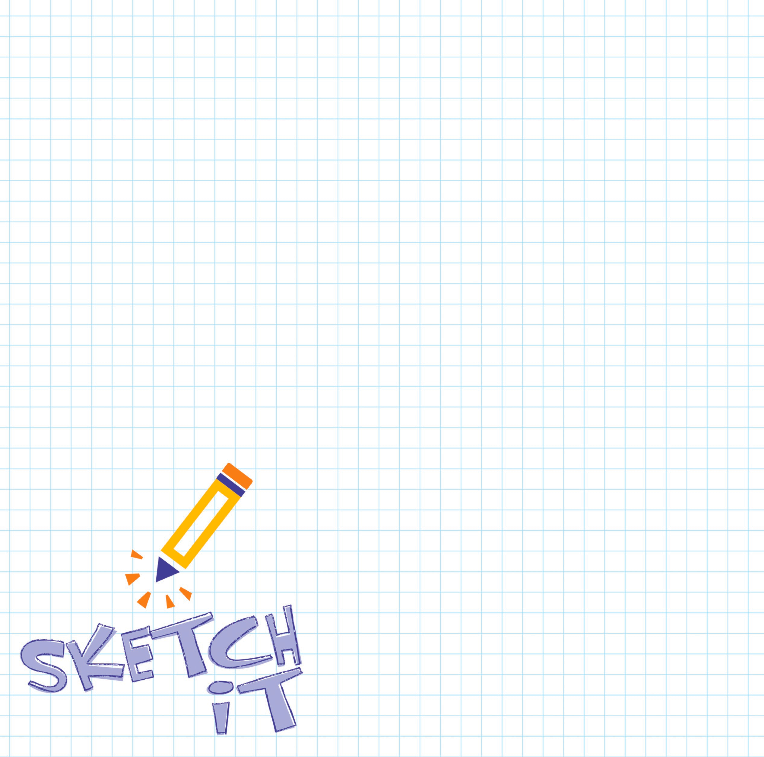 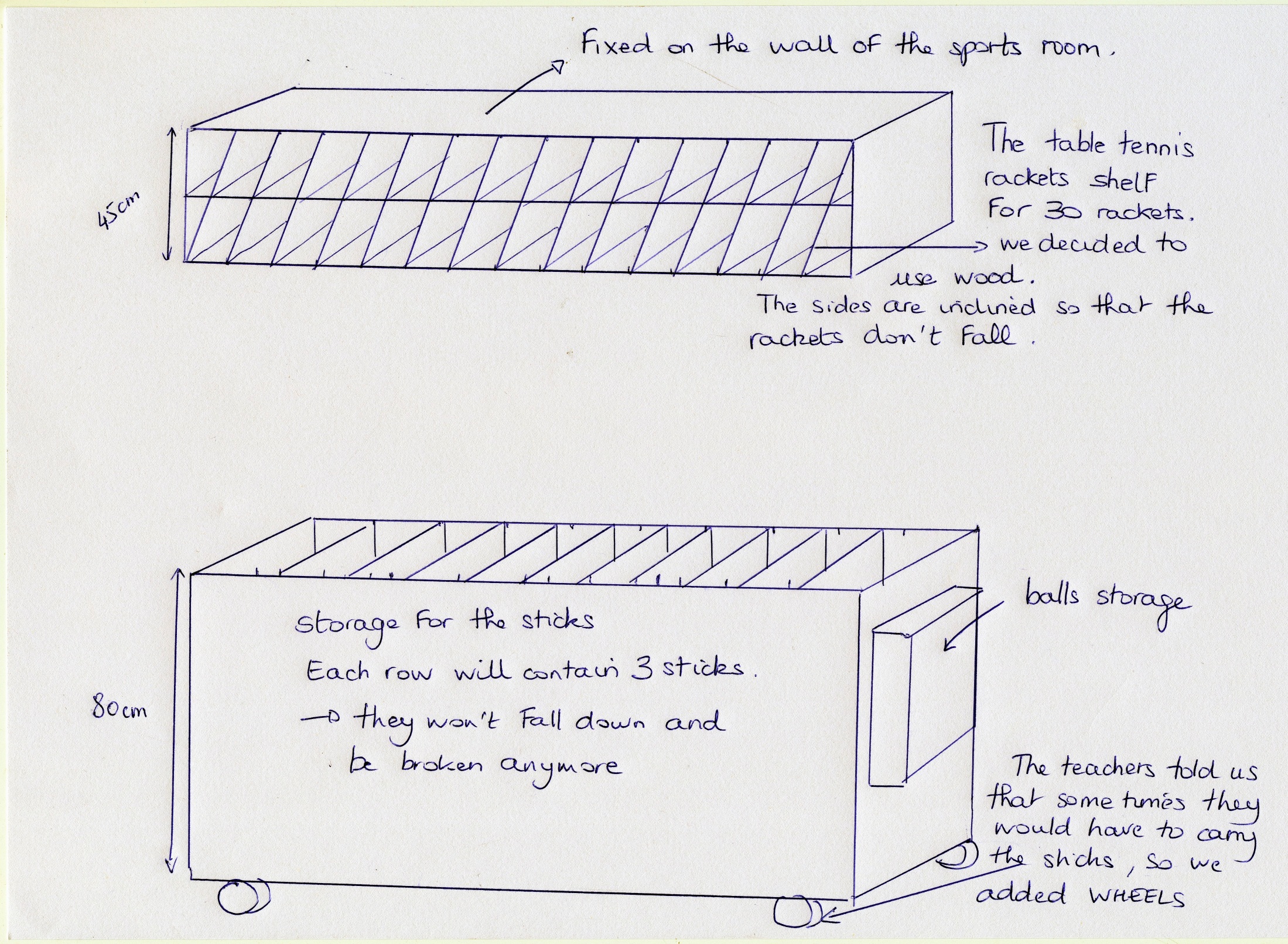 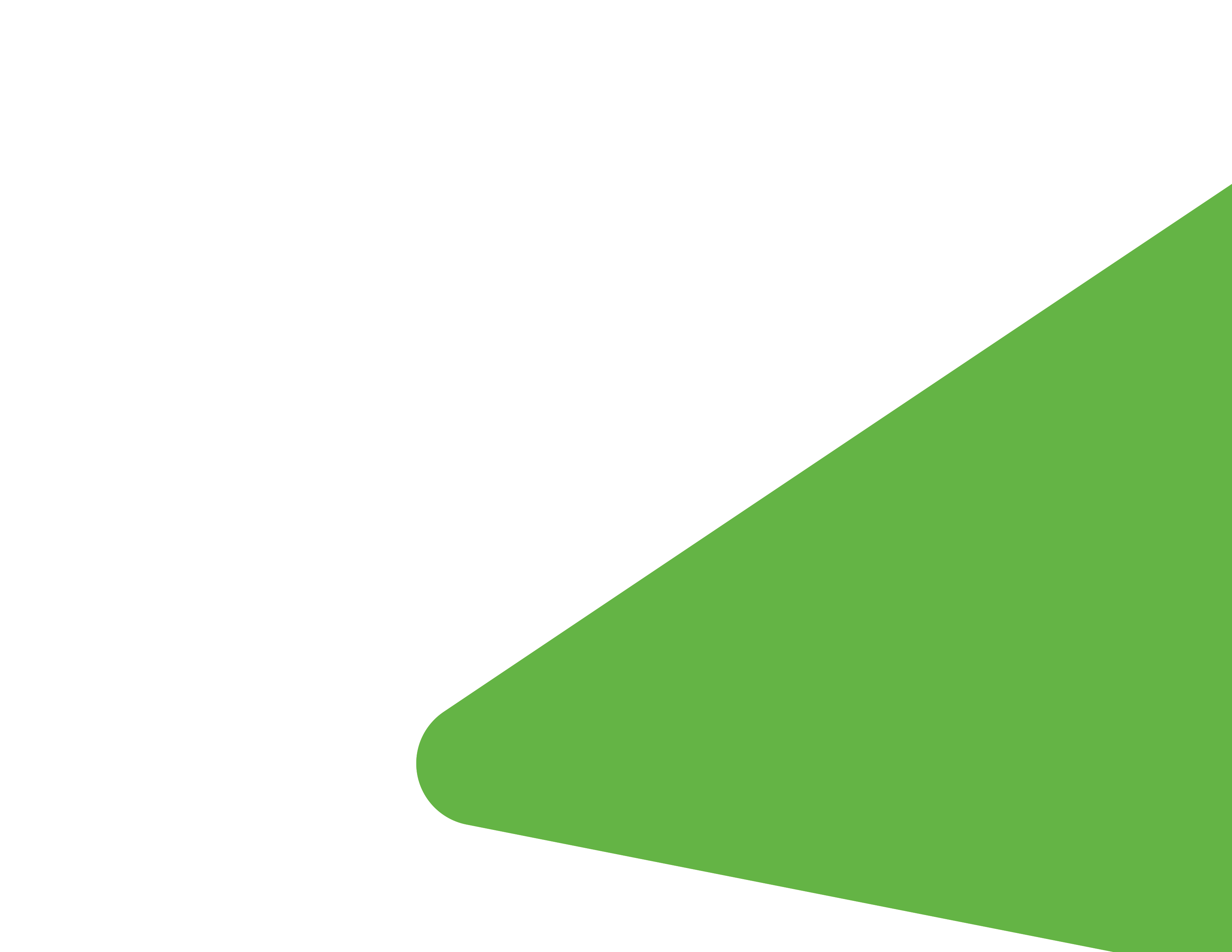 Create Your Visual Plan
[Speaker Notes: Get started right now by starting a section in your inventor’s notebook titled Sketch It!  Then, start drawing your ideas!  This is your visual plan, so make sure it communicates your idea clearly. 
 
Your notebook will help you when you prepare your entry for submission.  Make sure the judges can see from your sketch that you thought deeply about your invention idea.]
That’s the 3rd Step in the Invention Process.
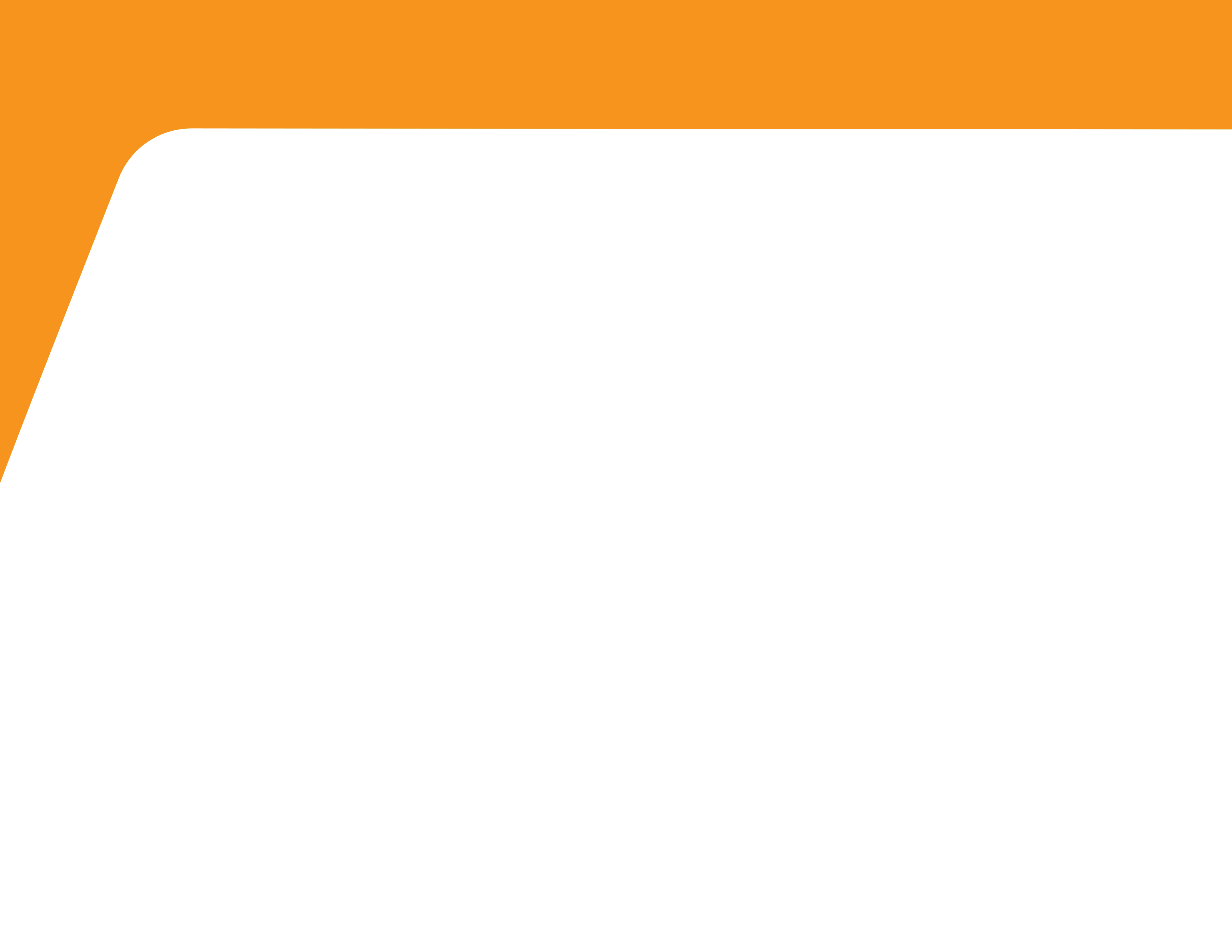 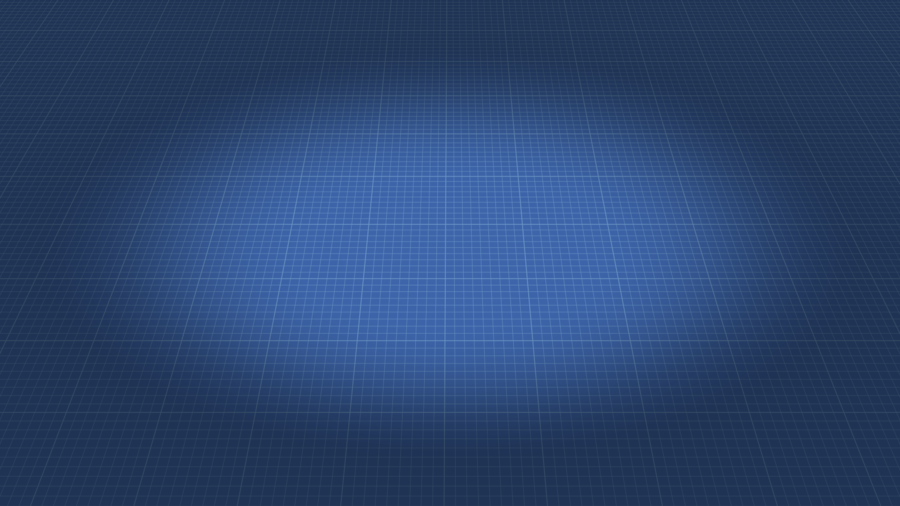 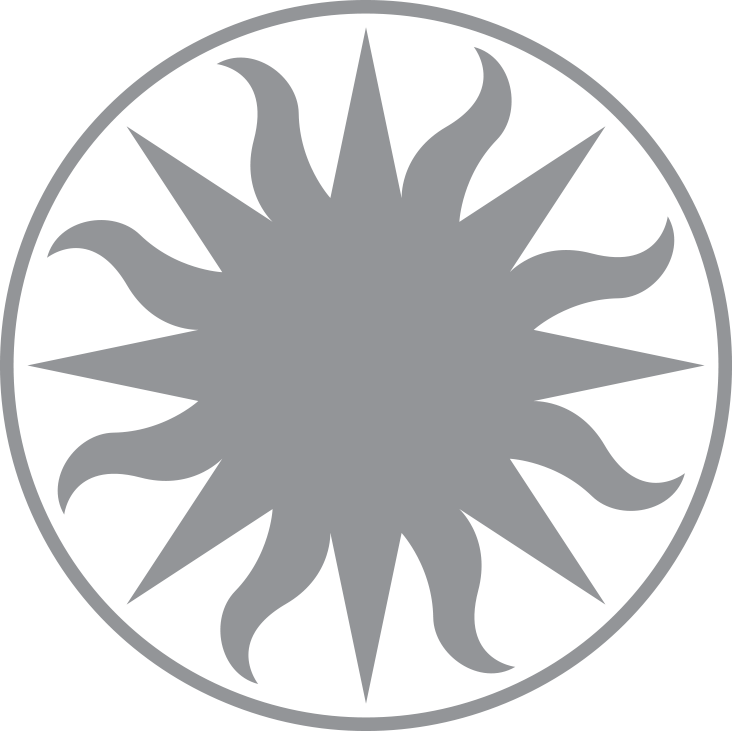 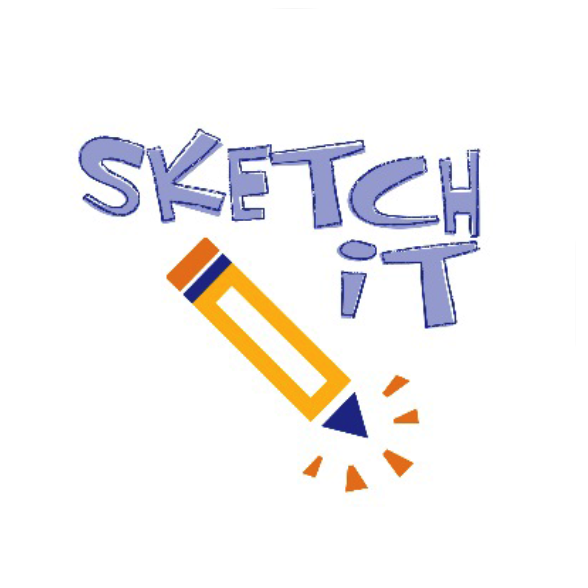 Can’t wait to see your sketch!
[Speaker Notes: Now you know how to complete step three of the invention process: SKETCH IT…..by generating drawings that illustrate how you plan to solve a problem with a new invention!]